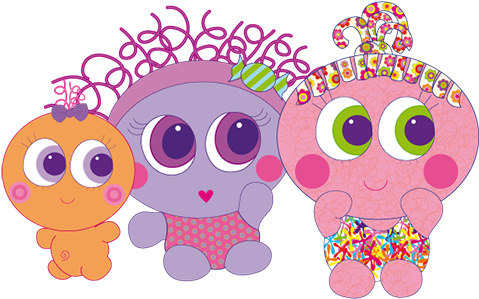 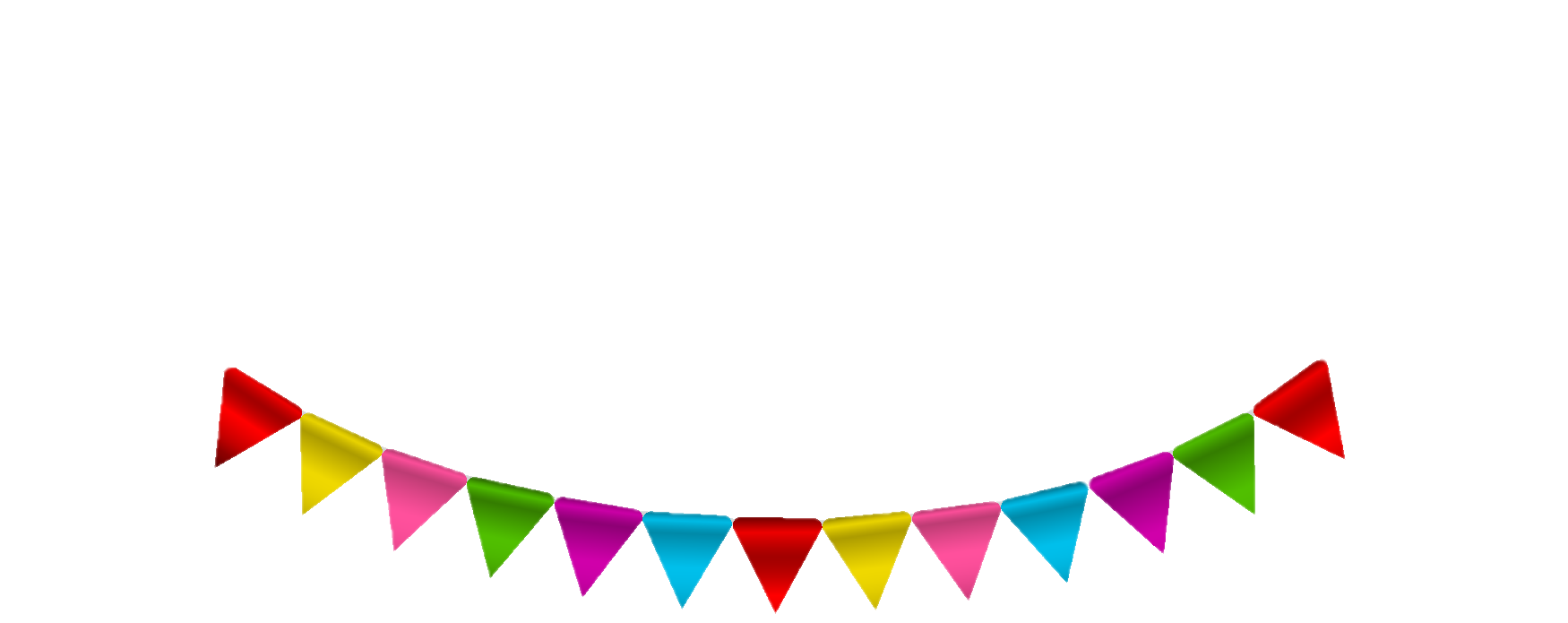 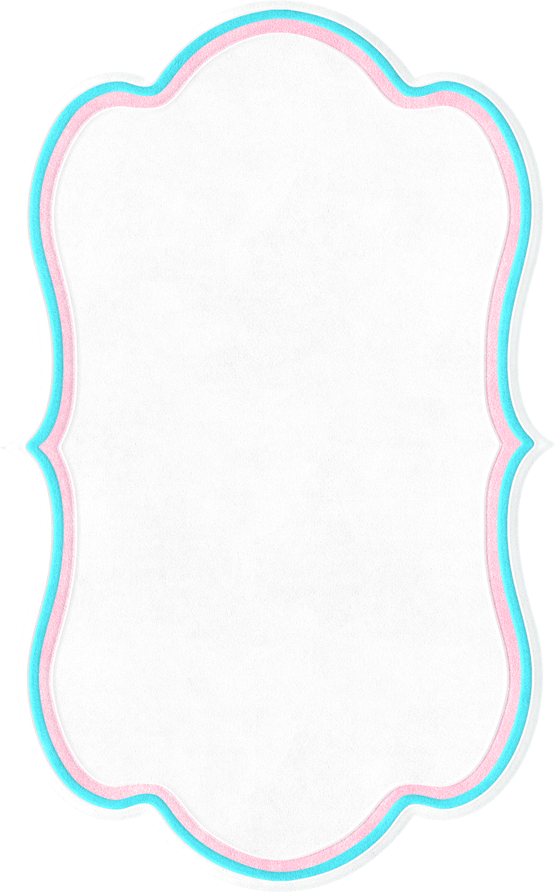 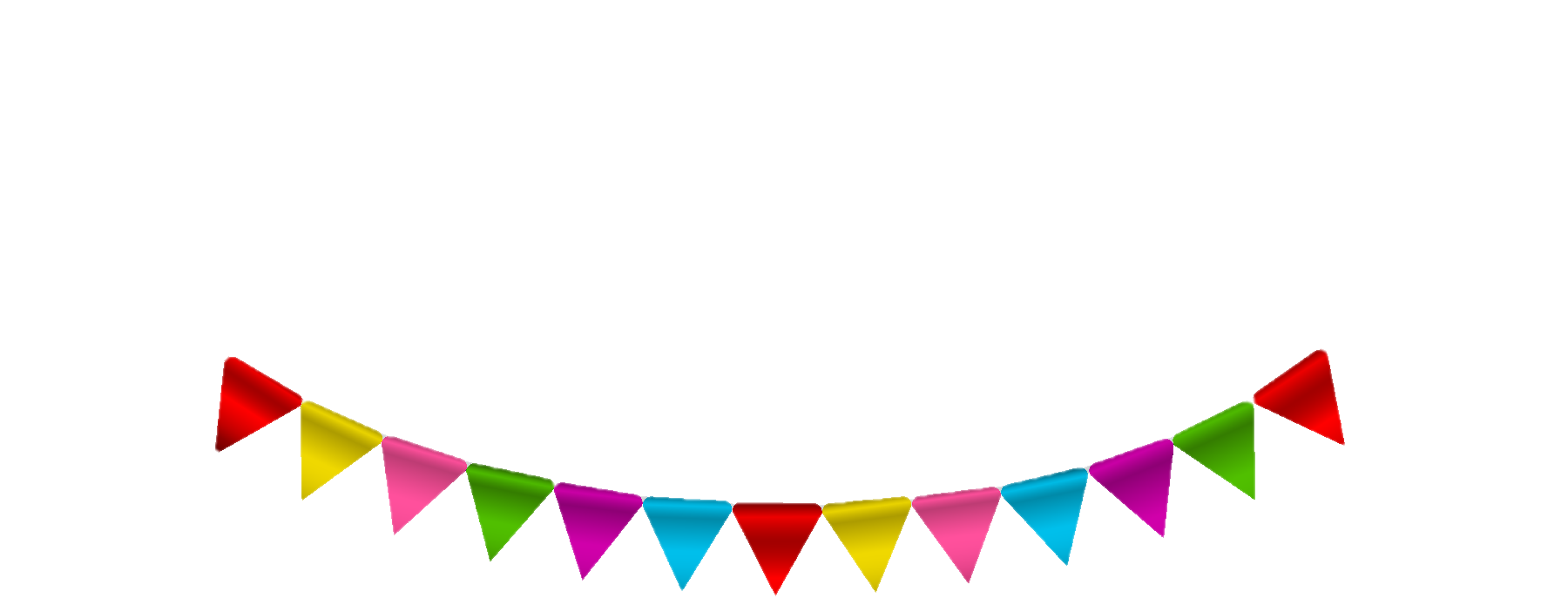 María
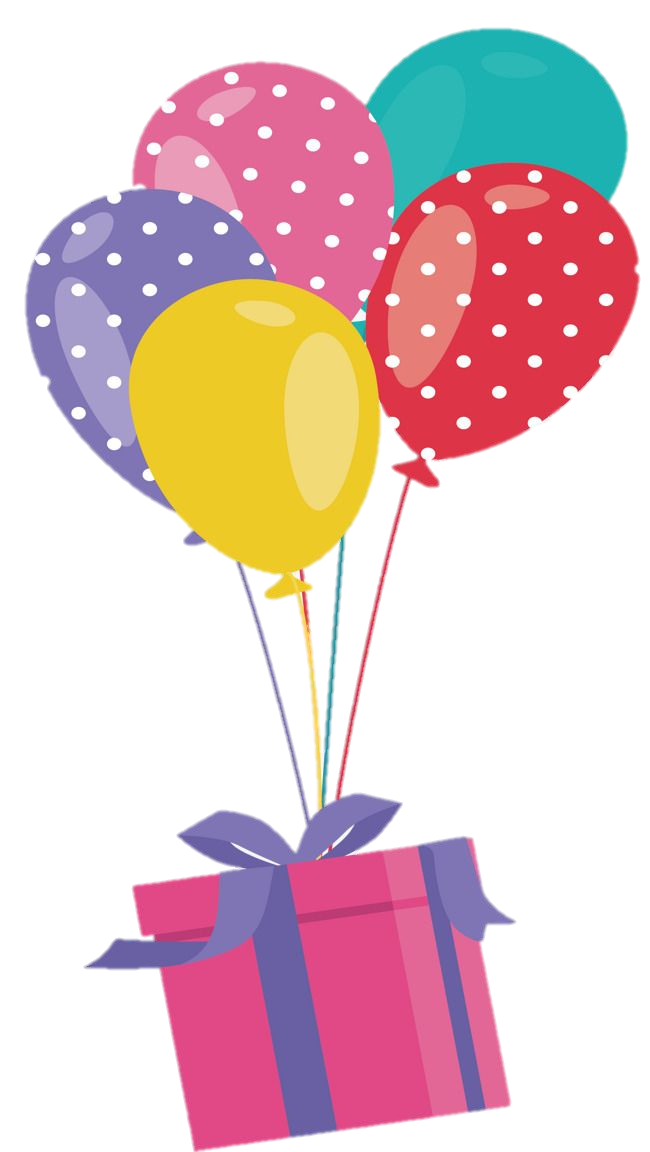 Cumple 8
Dia: Jueves 2 de Diciembre Hora: 3:00 pm 
Lugar: Calle Vigil #54
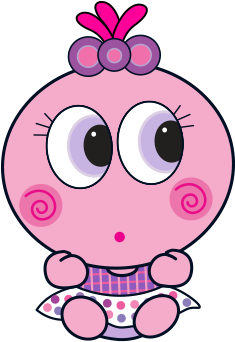 Te esperamos…!!!
www.megaidea.net